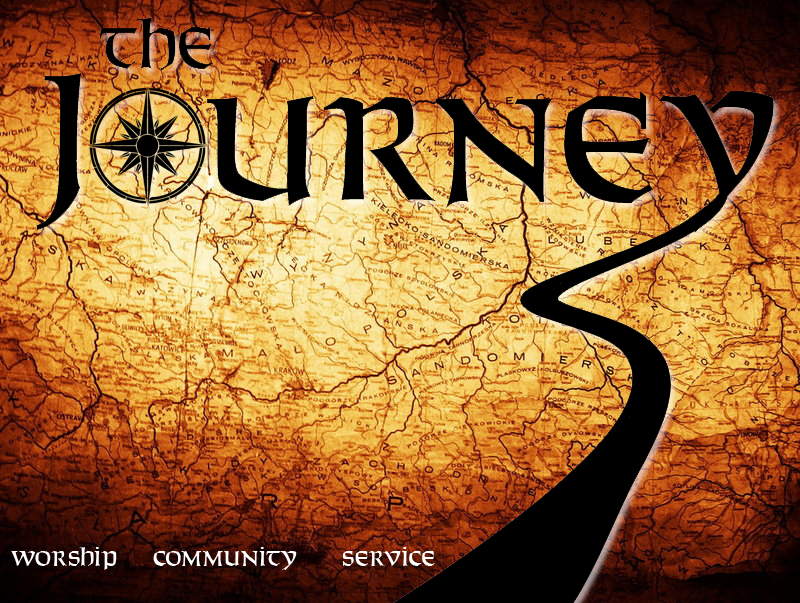 Week 36– 
     The God-centered Conversion
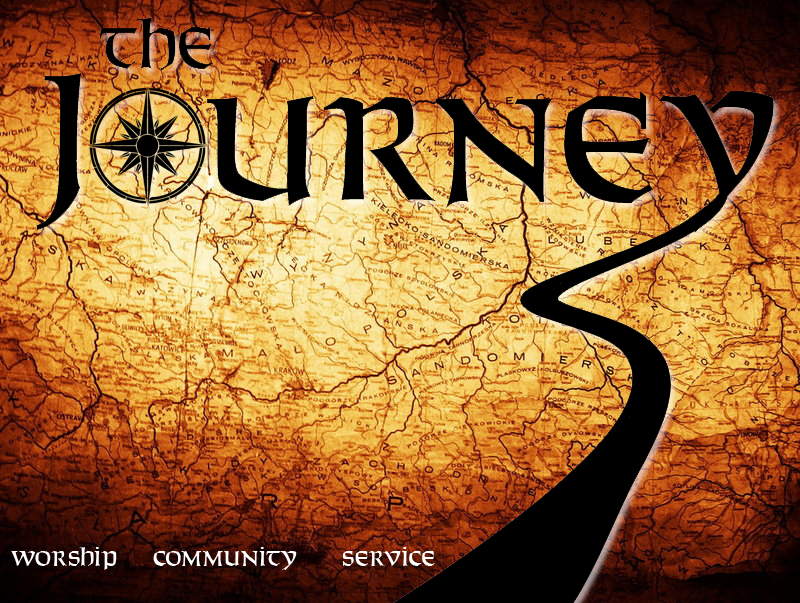 It is critical, eternally significant that we, the Church, understand conversion.
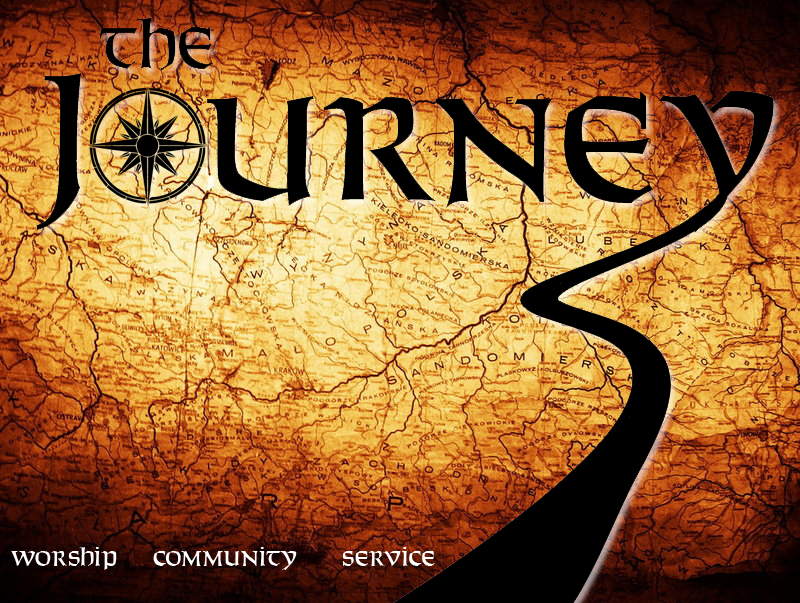 Profaning God’s Name:
Disobeying His commandments and failing to participate in His redemptive mission
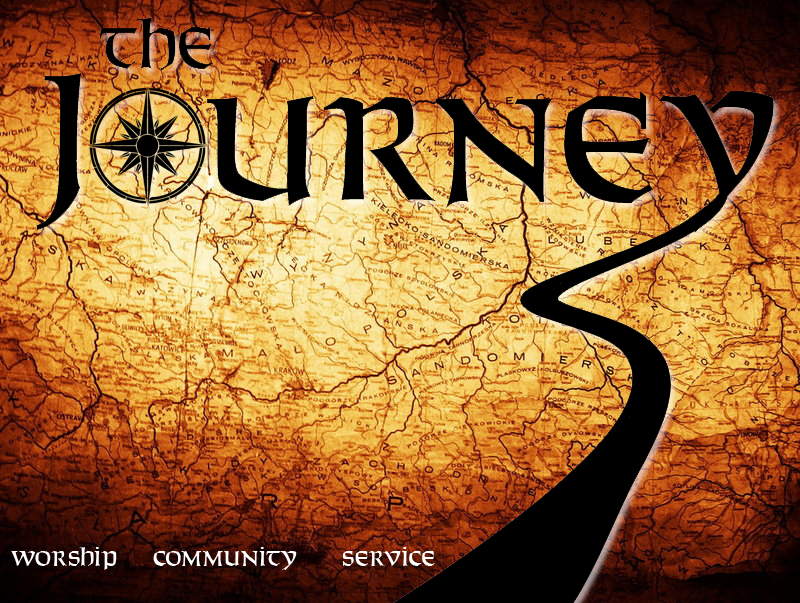 Truth #1:
The supreme motivation behind conversion is the glory of God!
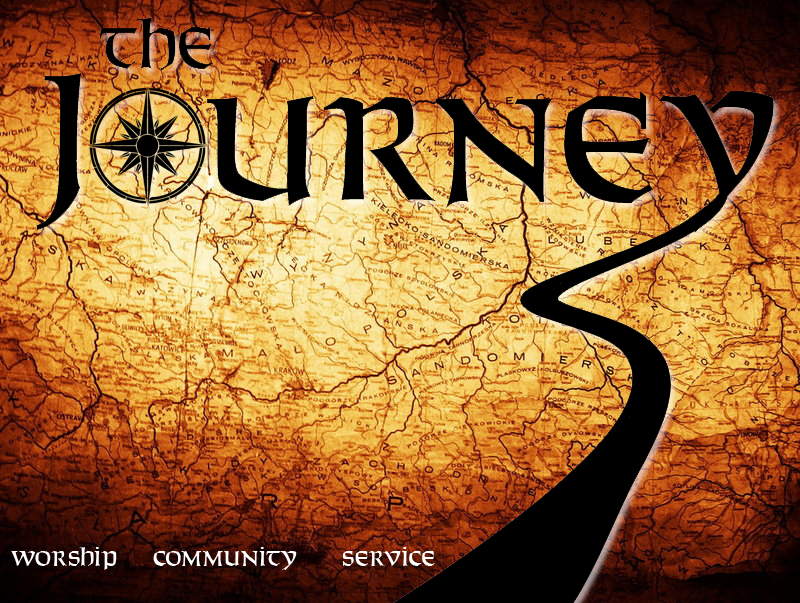 Truth #2:
The sole means of conversion is the grace of God!
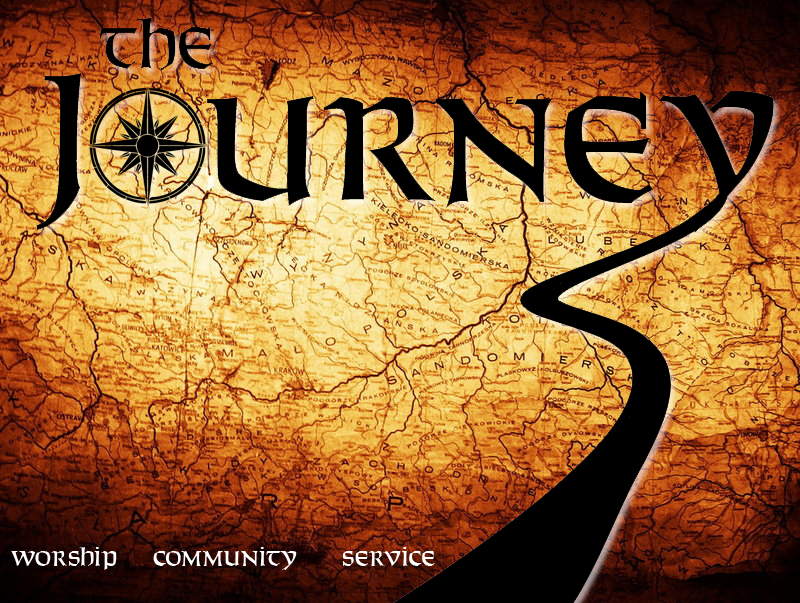 Truth #3:
At conversion, God forgives and fills us with His Spirit!
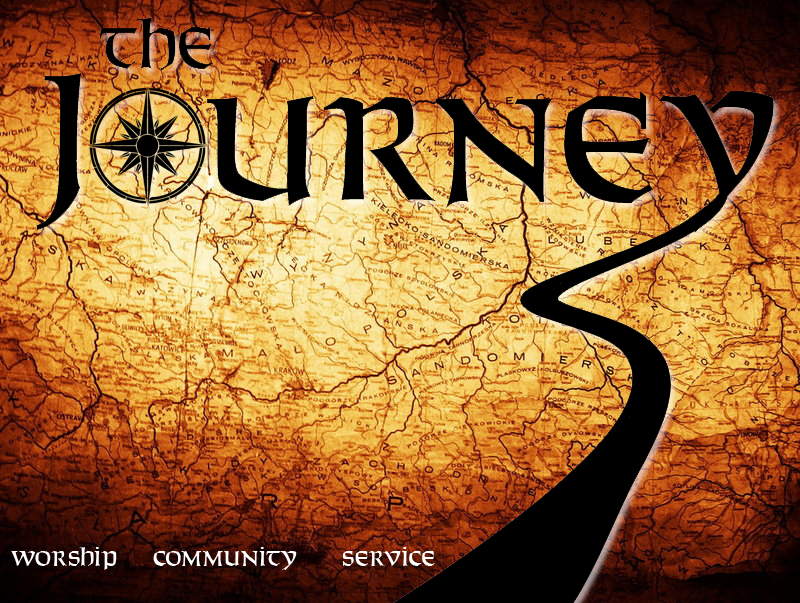 Truth #4:
Conversion will lead to new desires and wants
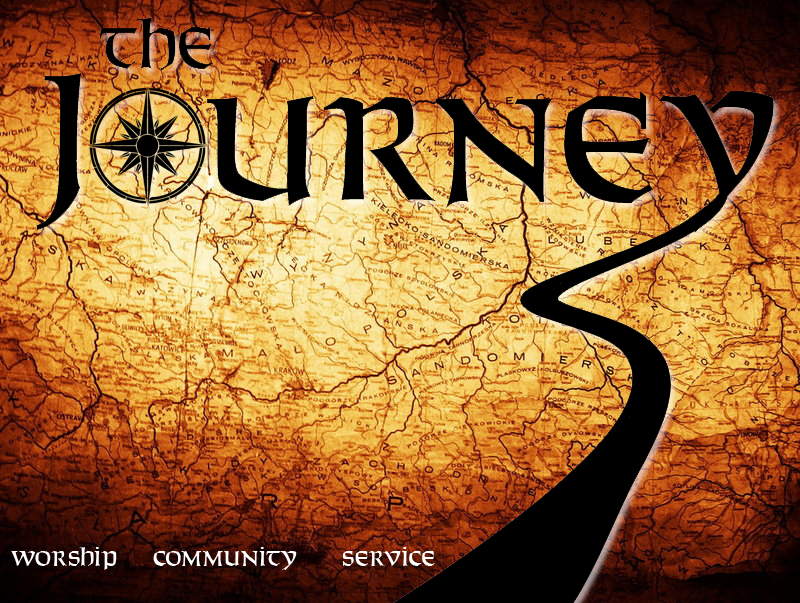 Key Point:
Profession of faith in Jesus without transformation of life is not a biblical conversion.